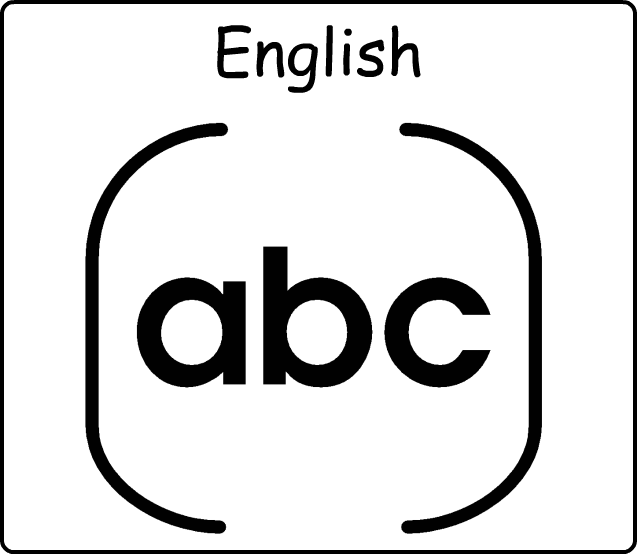 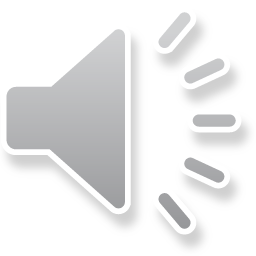 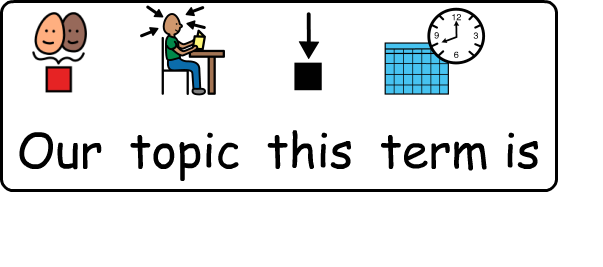 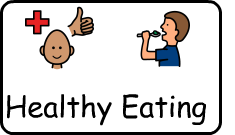 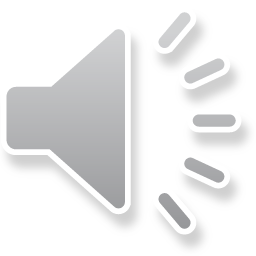 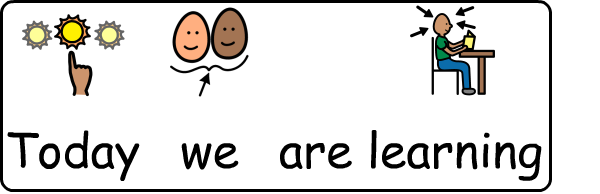 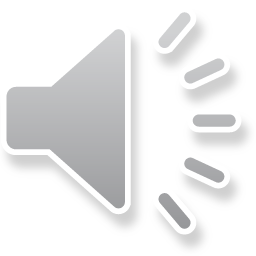 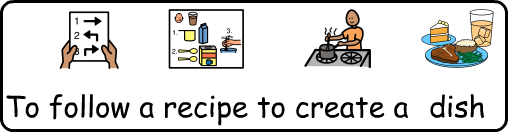 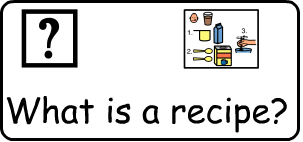 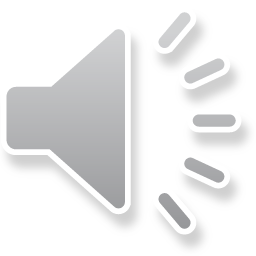 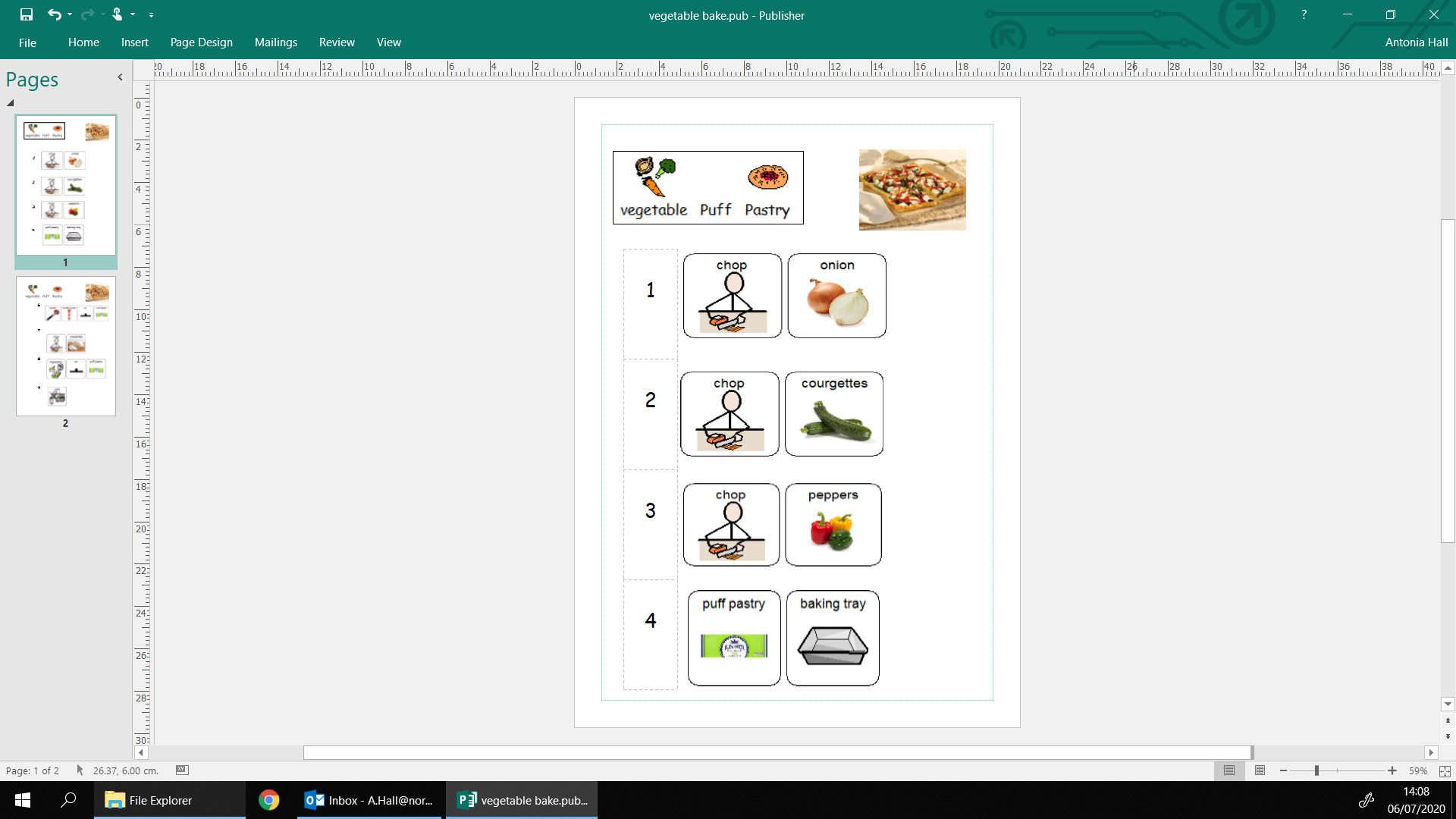 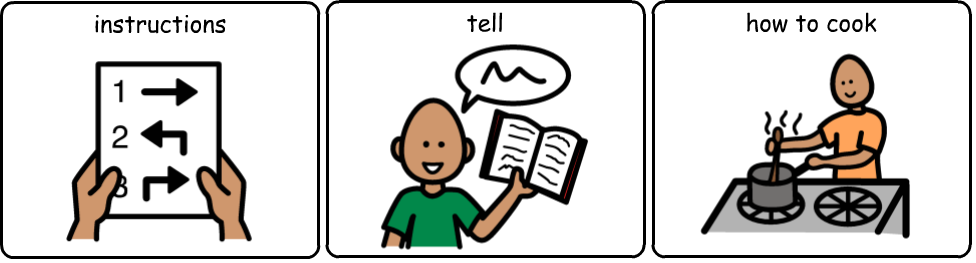 Discuss what key features can you see in the recipe?
On the next side use the symbols to help you label the key pieces of information.
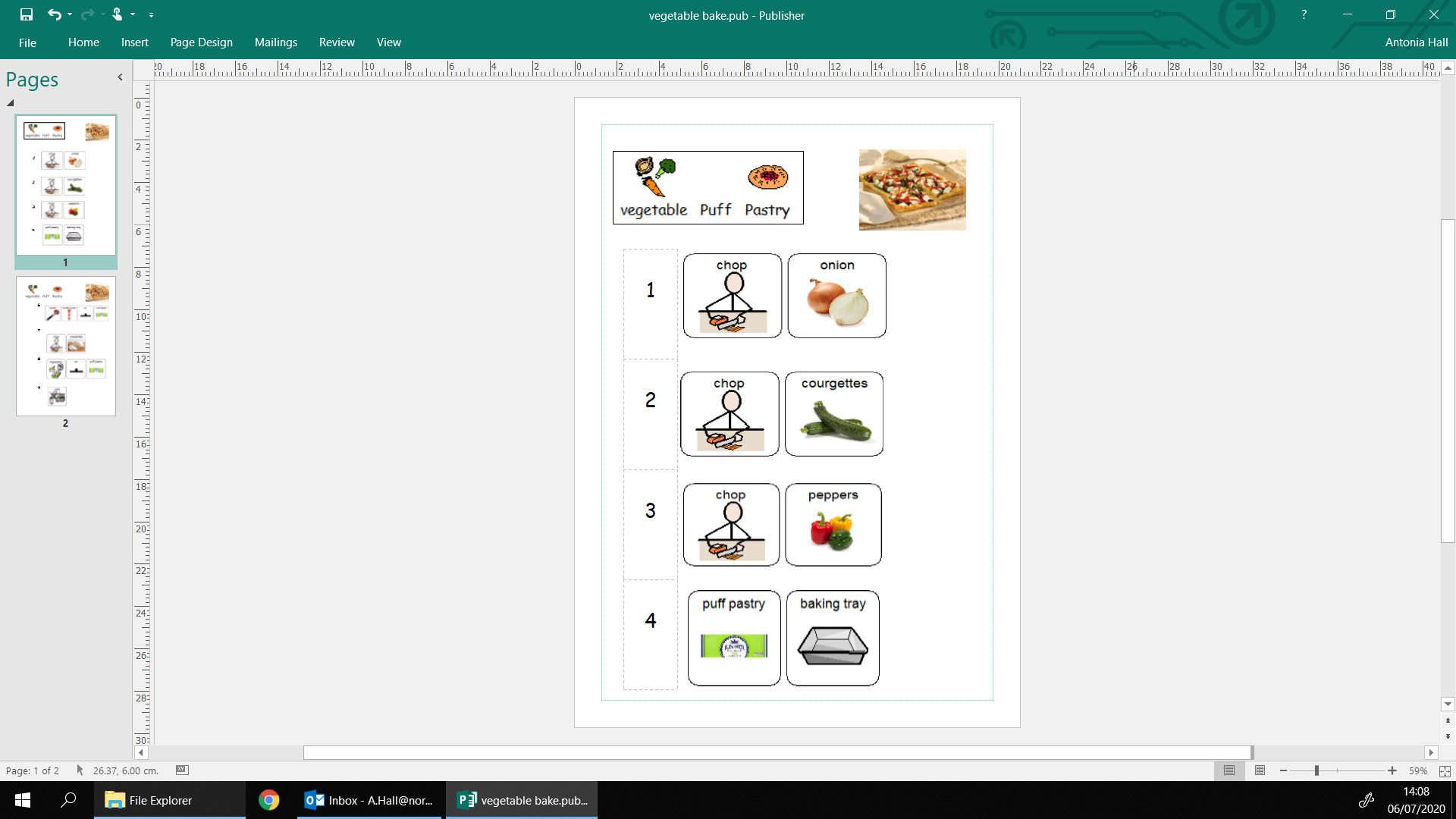 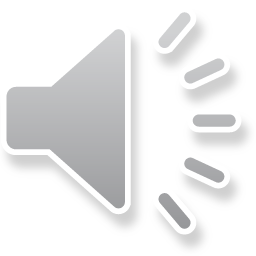 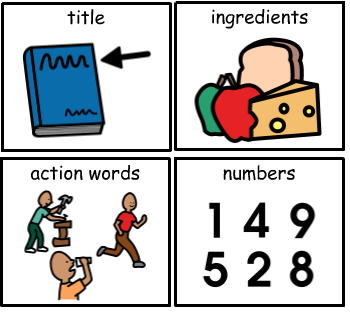 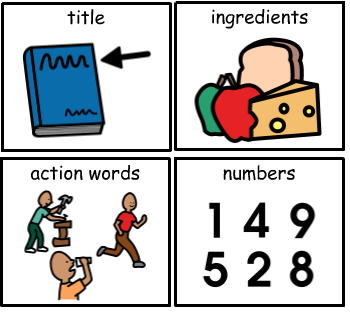 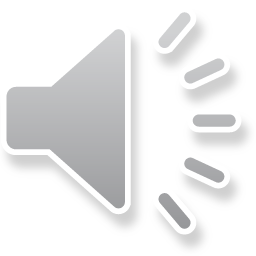 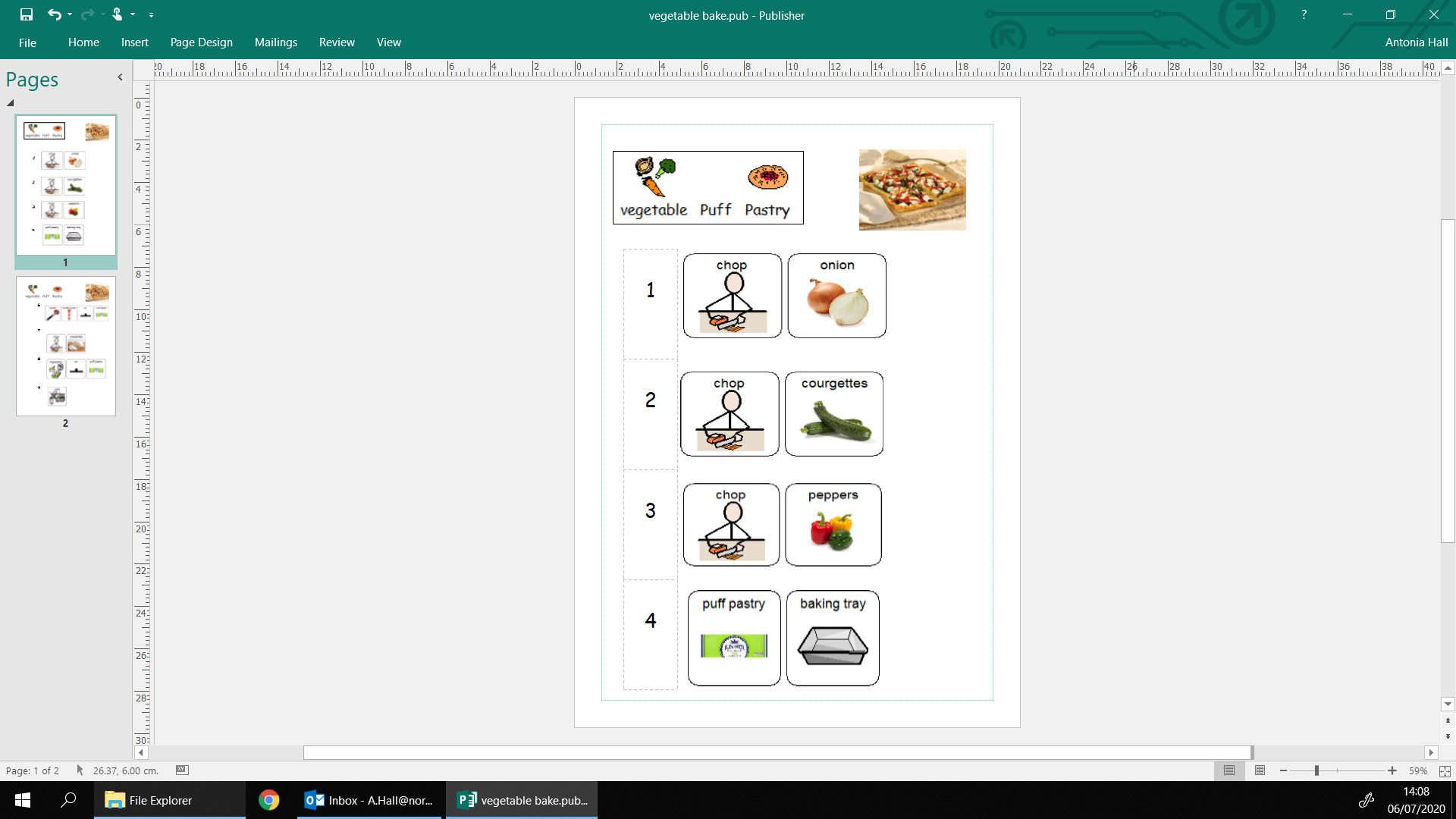 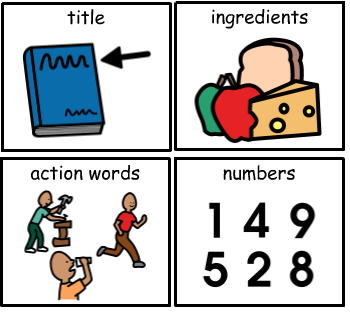 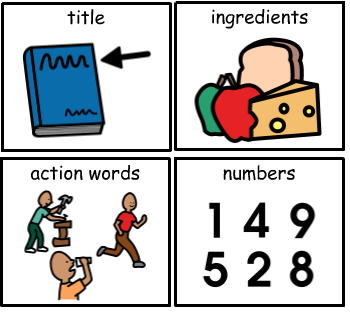 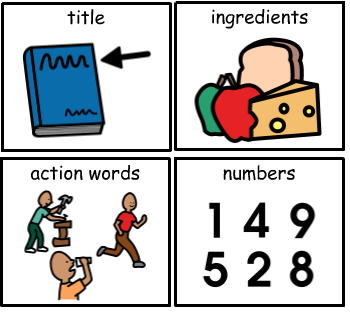 The instructions in the recipe tell us what to do. Use the symbols to identify what action you can see happening in each image.
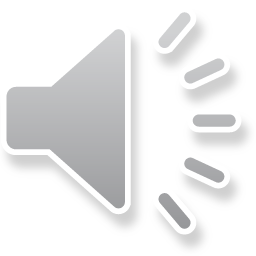 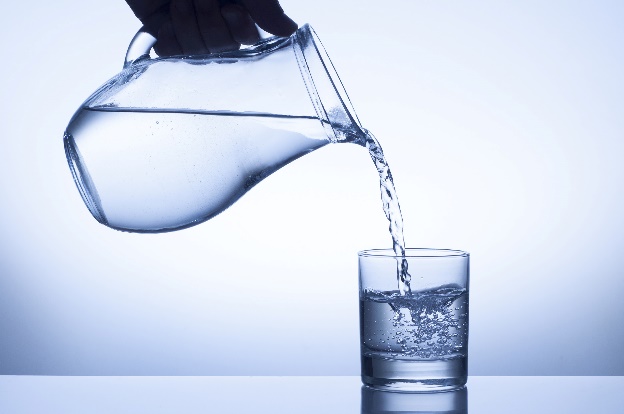 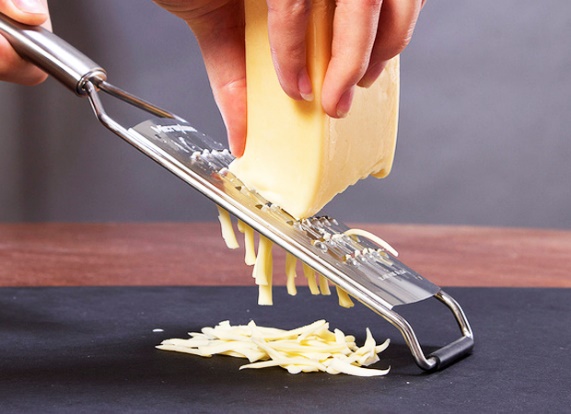 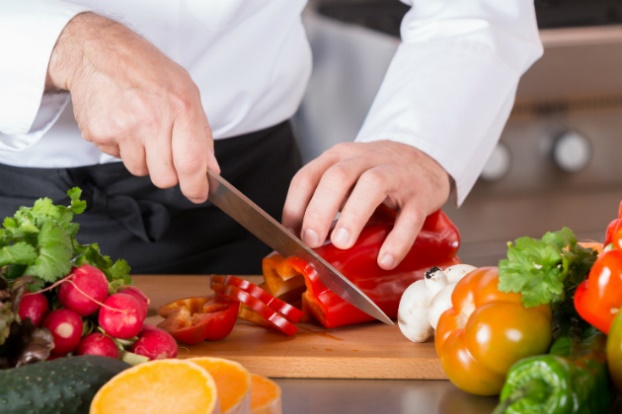 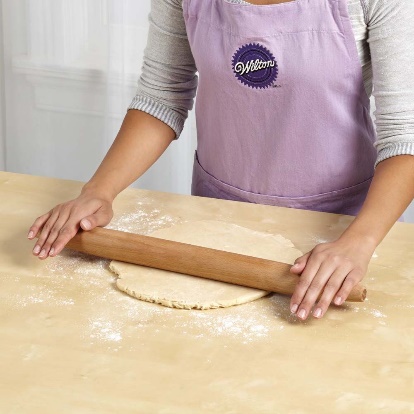 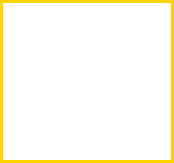 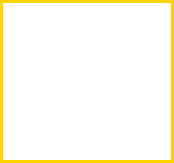 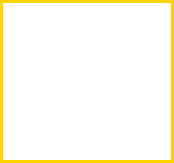 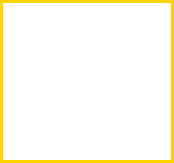 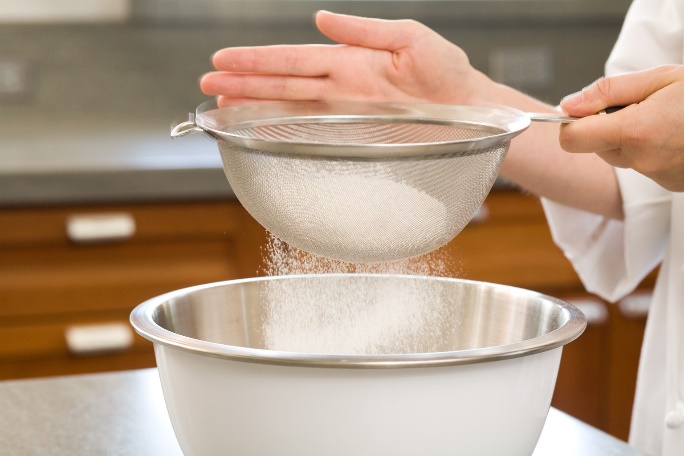 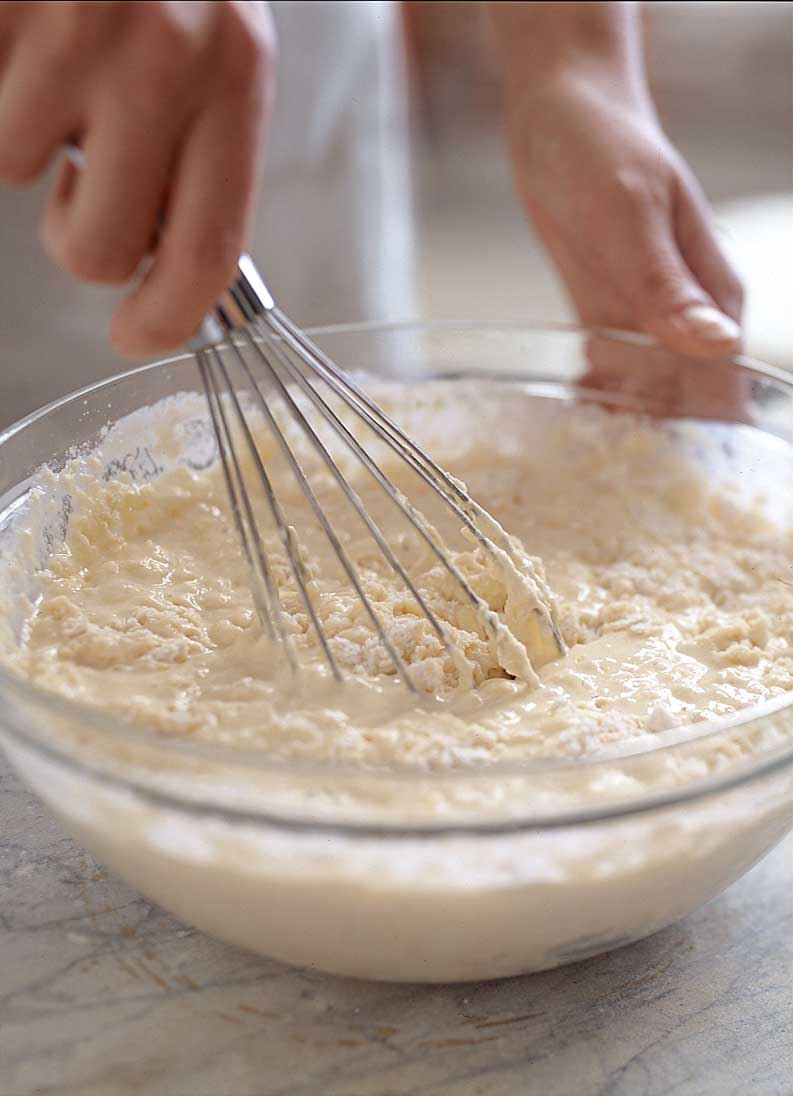 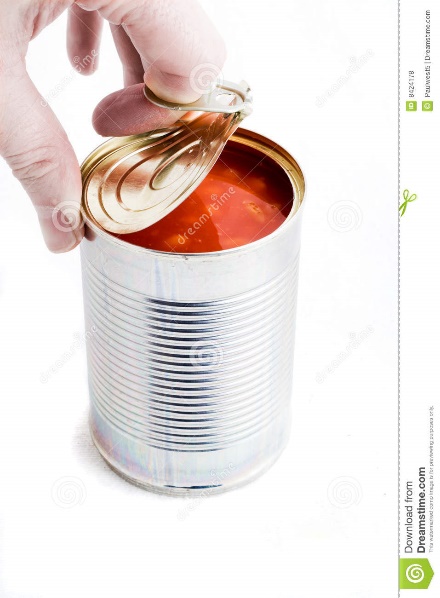 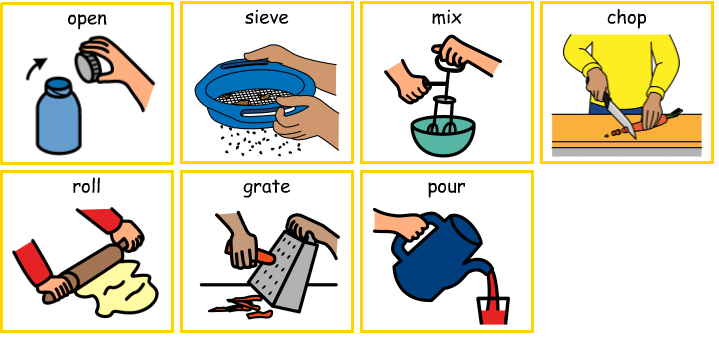 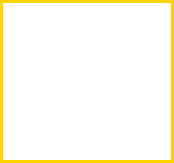 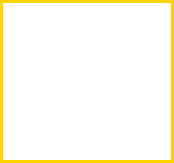 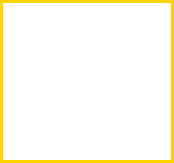 Lets see if you were right
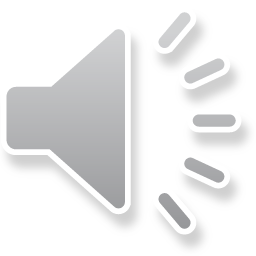 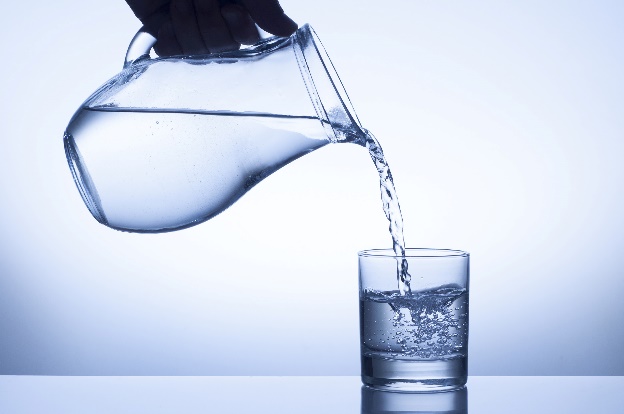 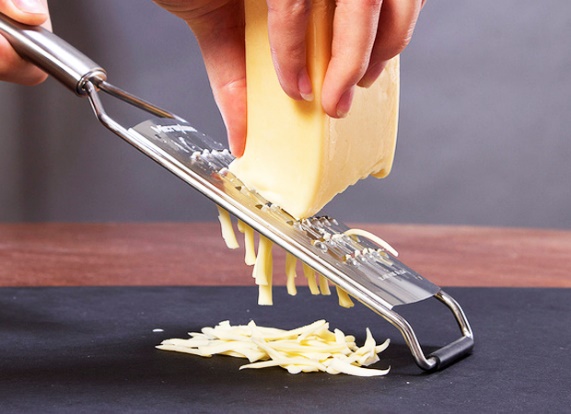 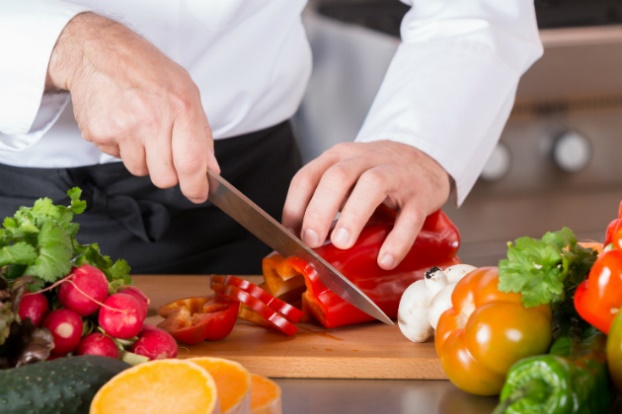 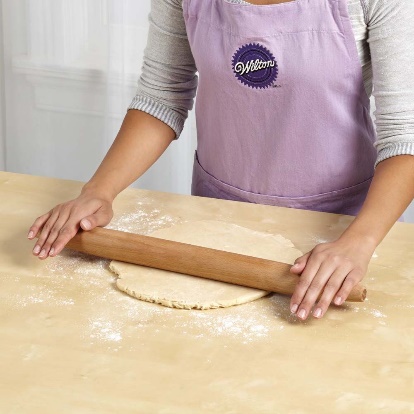 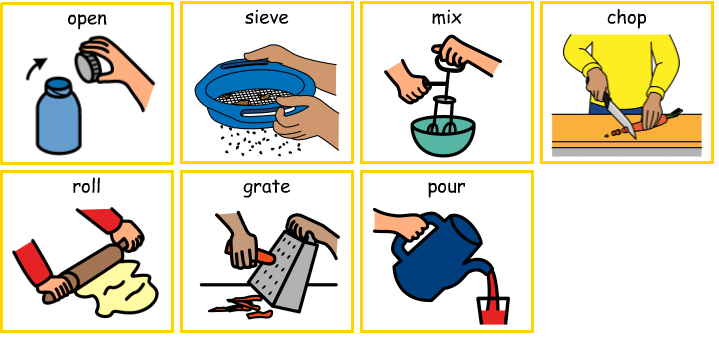 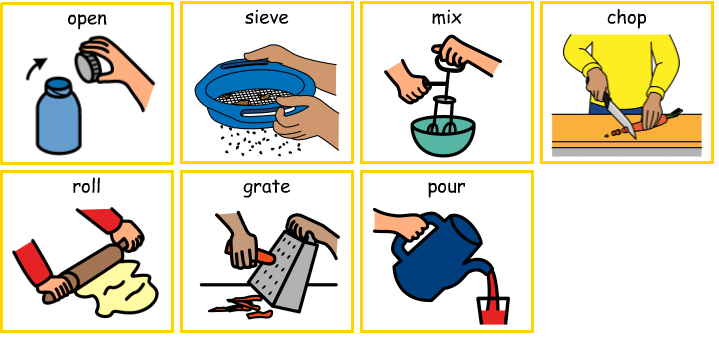 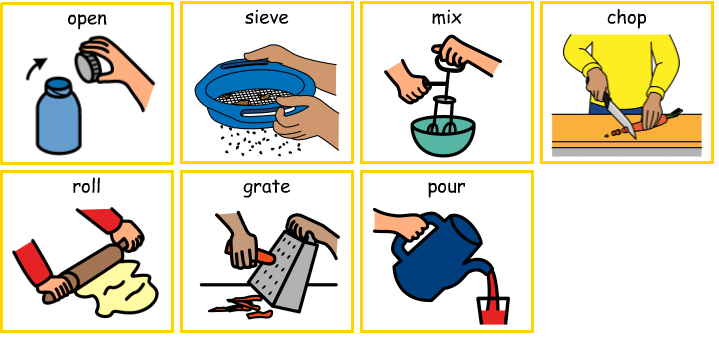 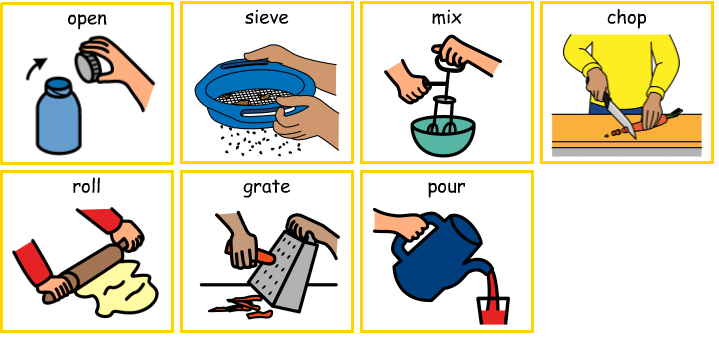 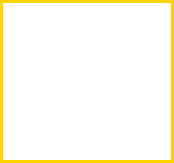 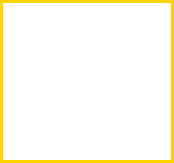 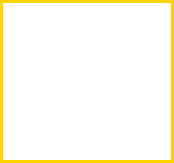 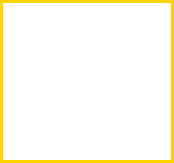 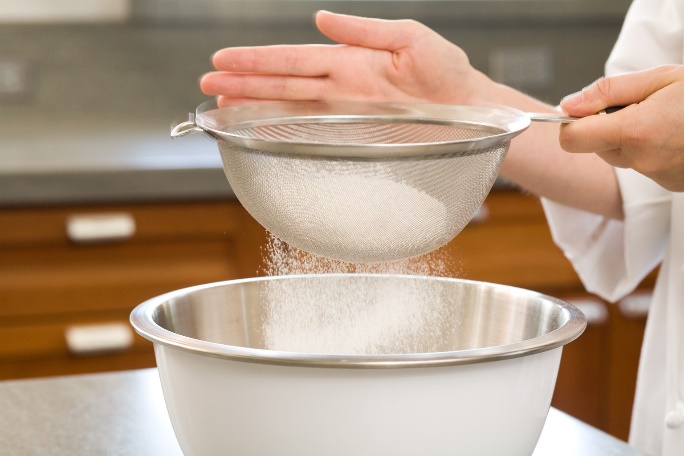 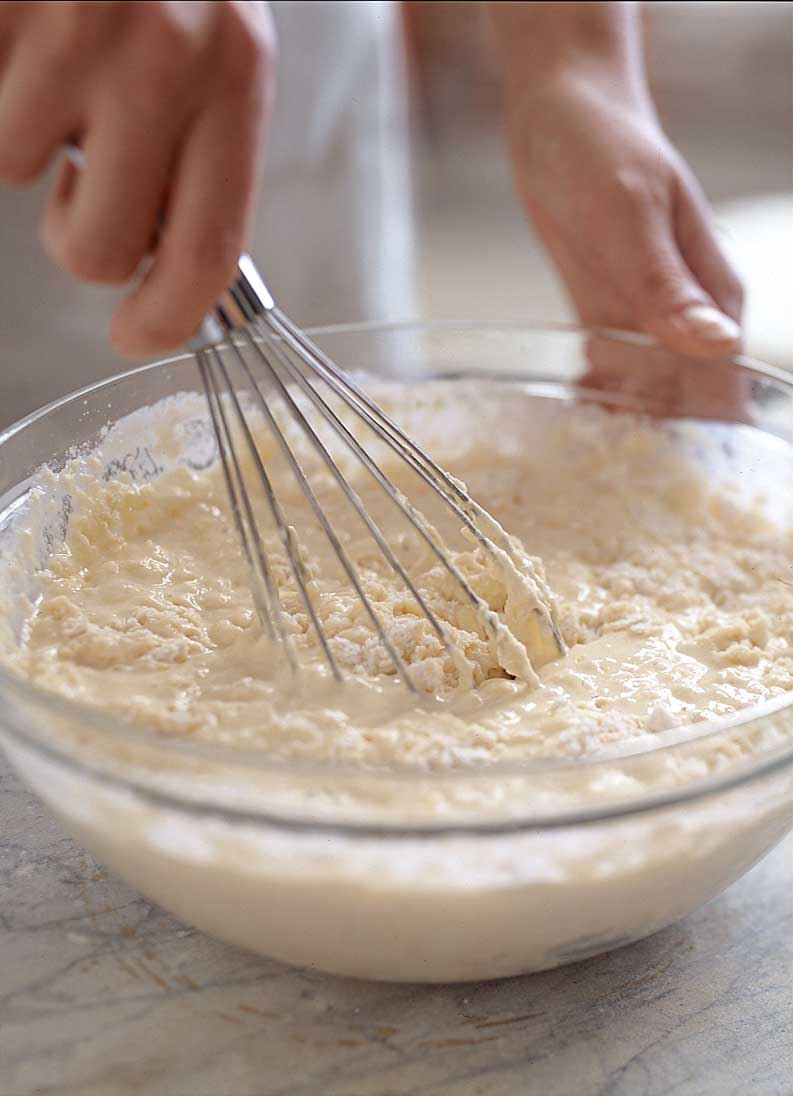 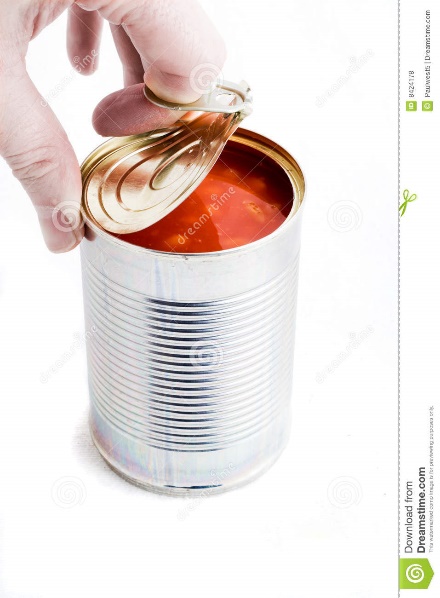 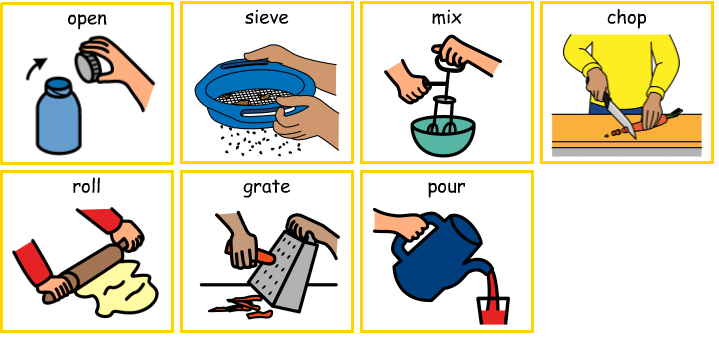 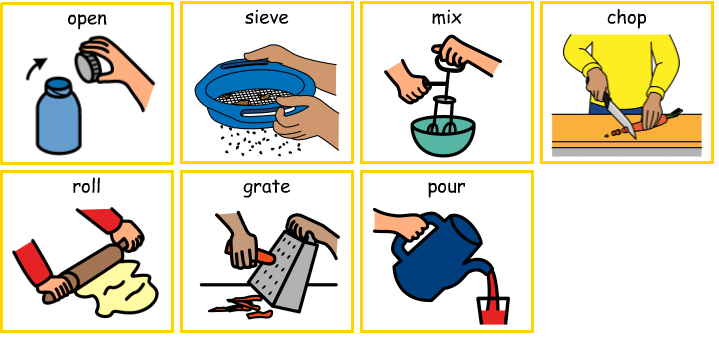 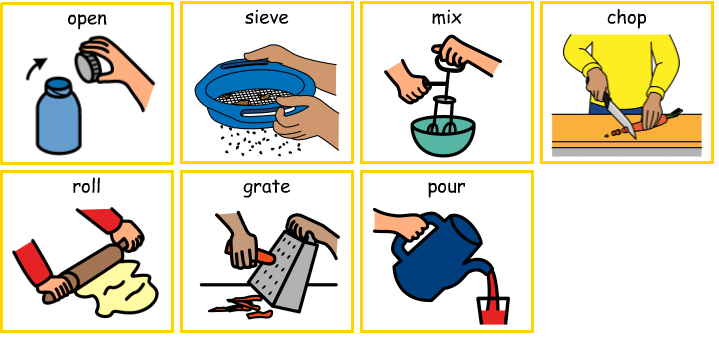 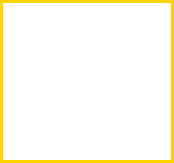 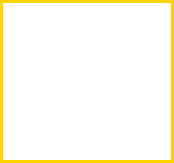 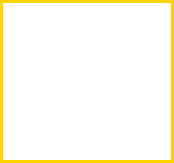 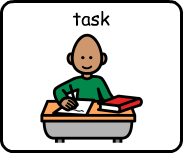 Choose one of the recipes below. Can you read that recipe and make the item. You may have to write a shopping list to buy the ingredients from the supermarket. Post a picture of your creation on the school twitter page!!
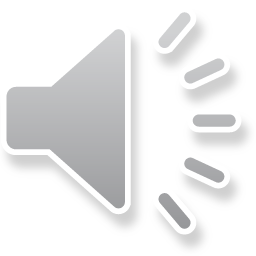 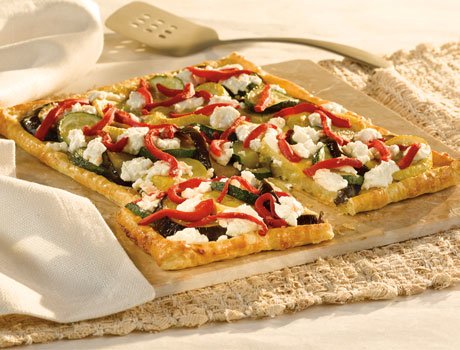 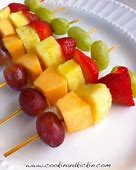 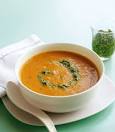 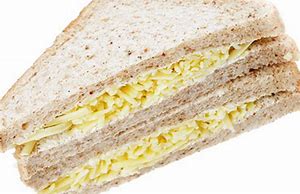 Vegetable puff pastry
Fruit Skewers
Cheese sandwich
Vegetable Soup
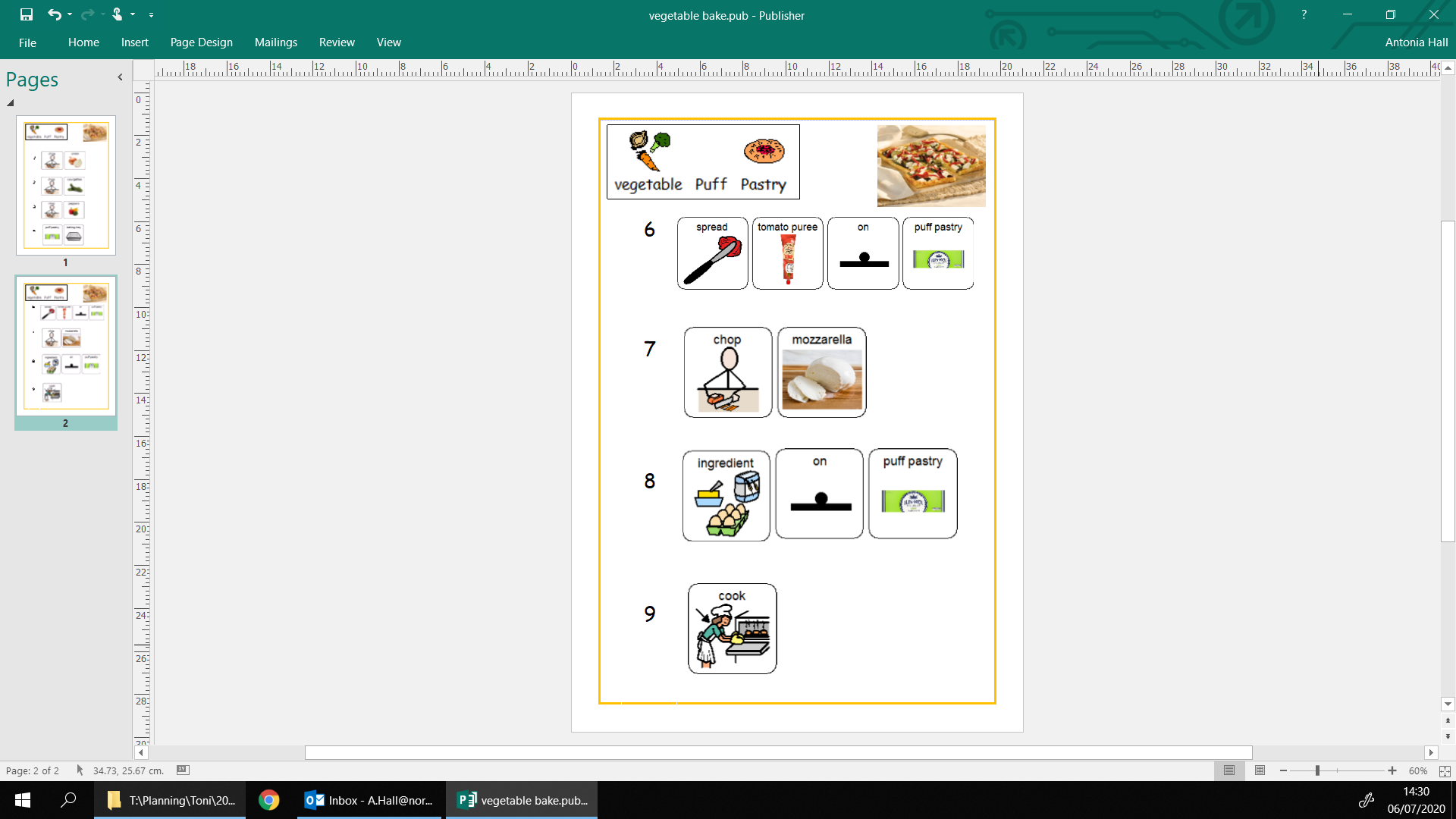 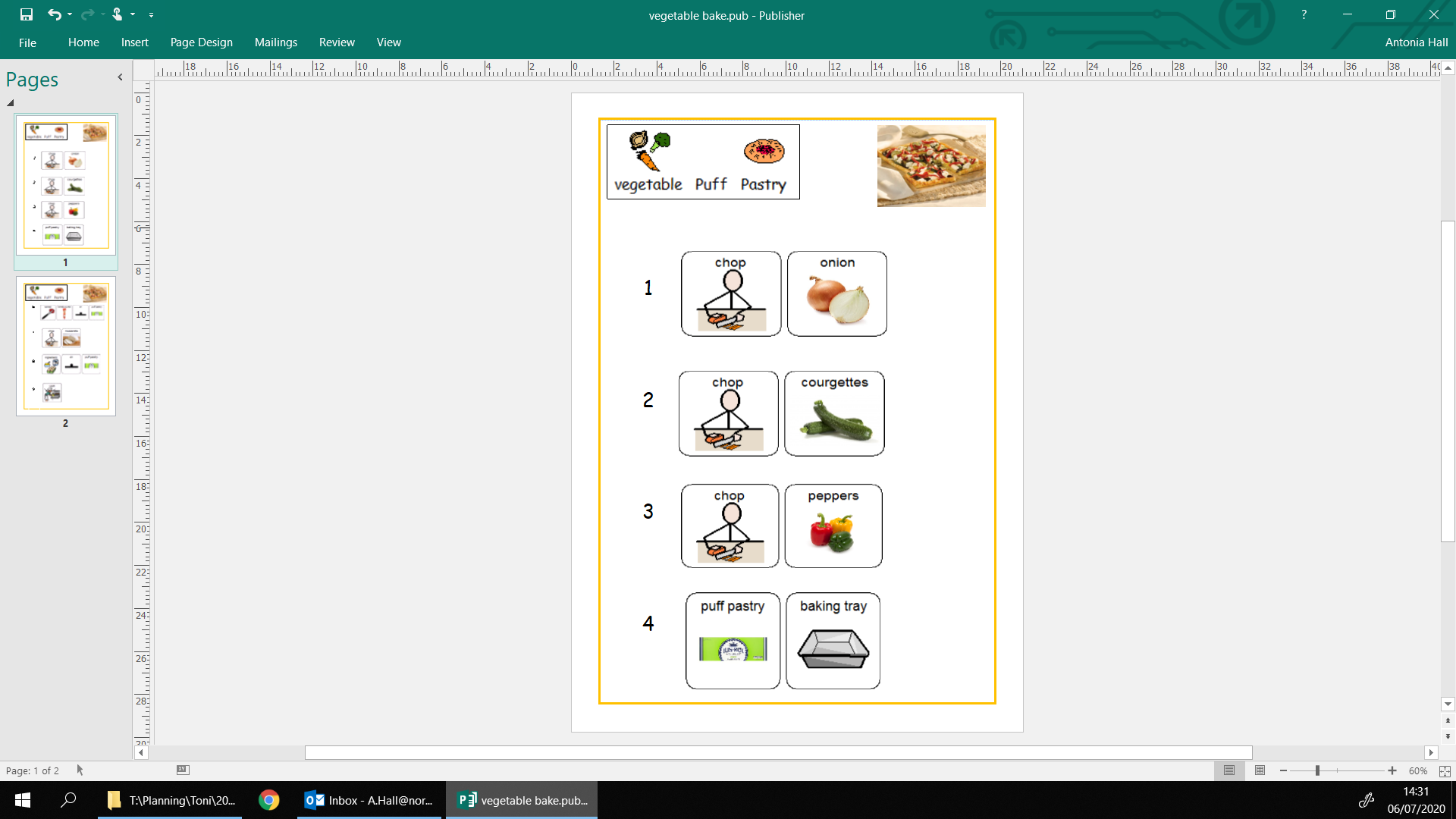 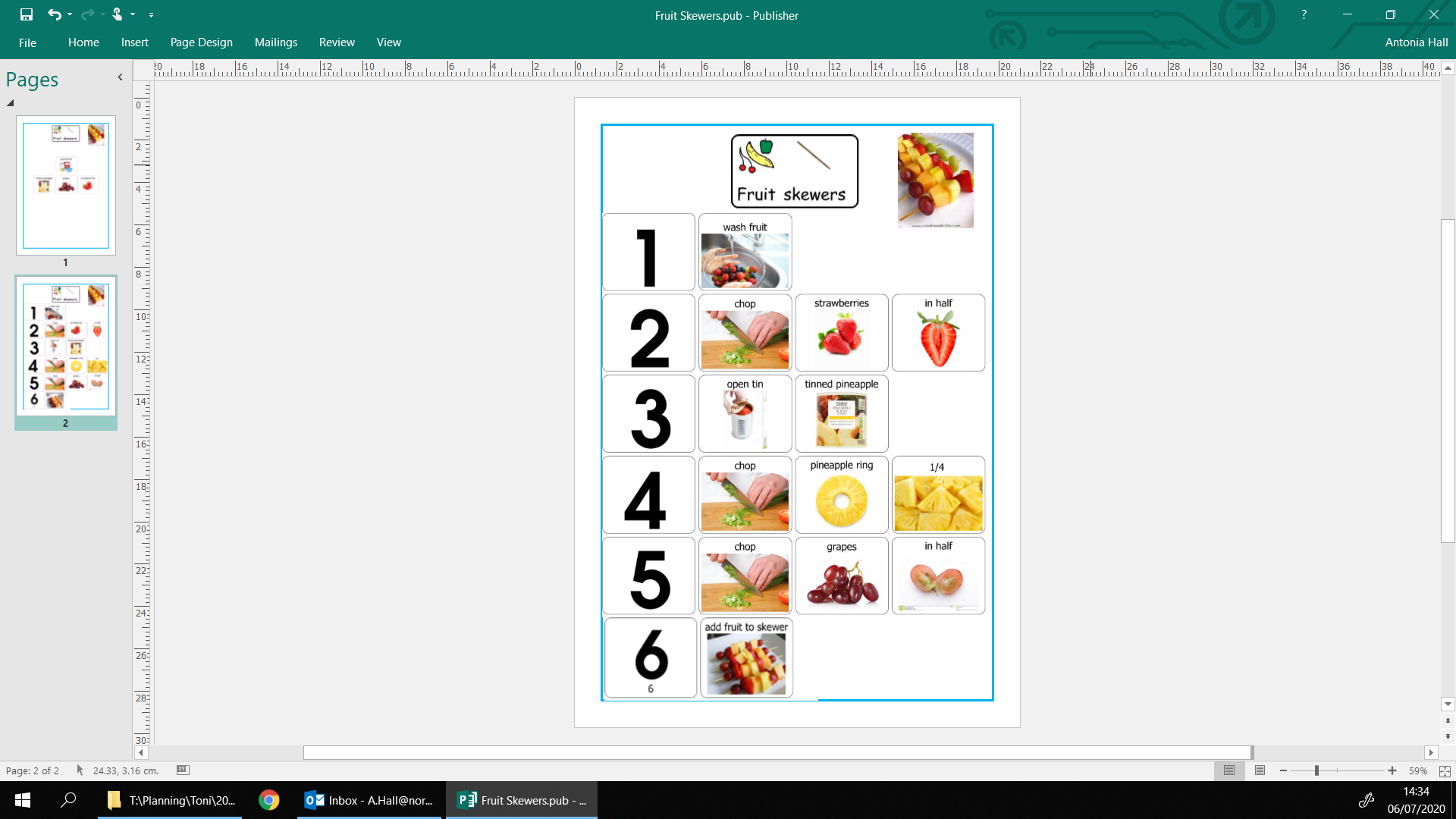 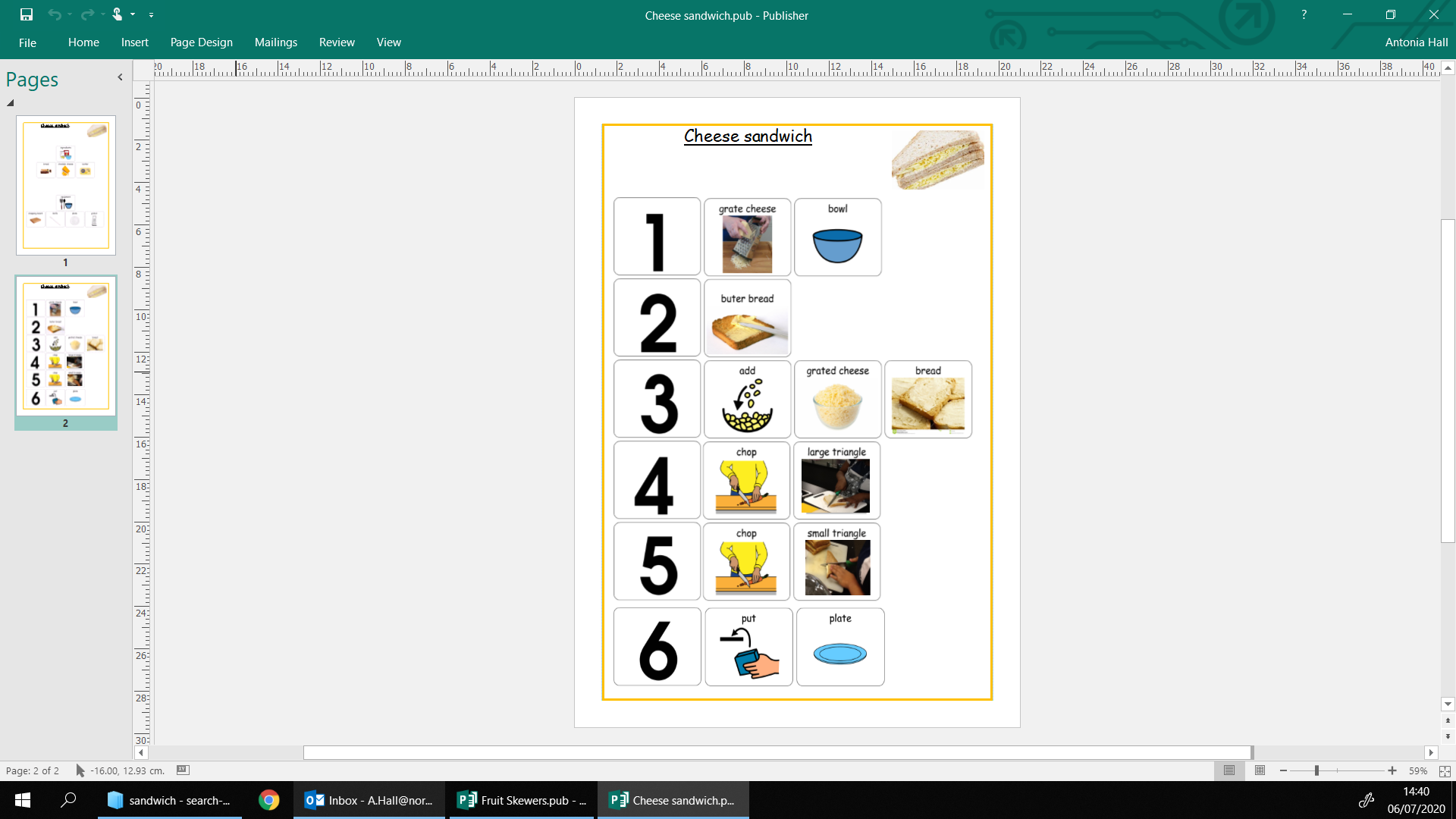 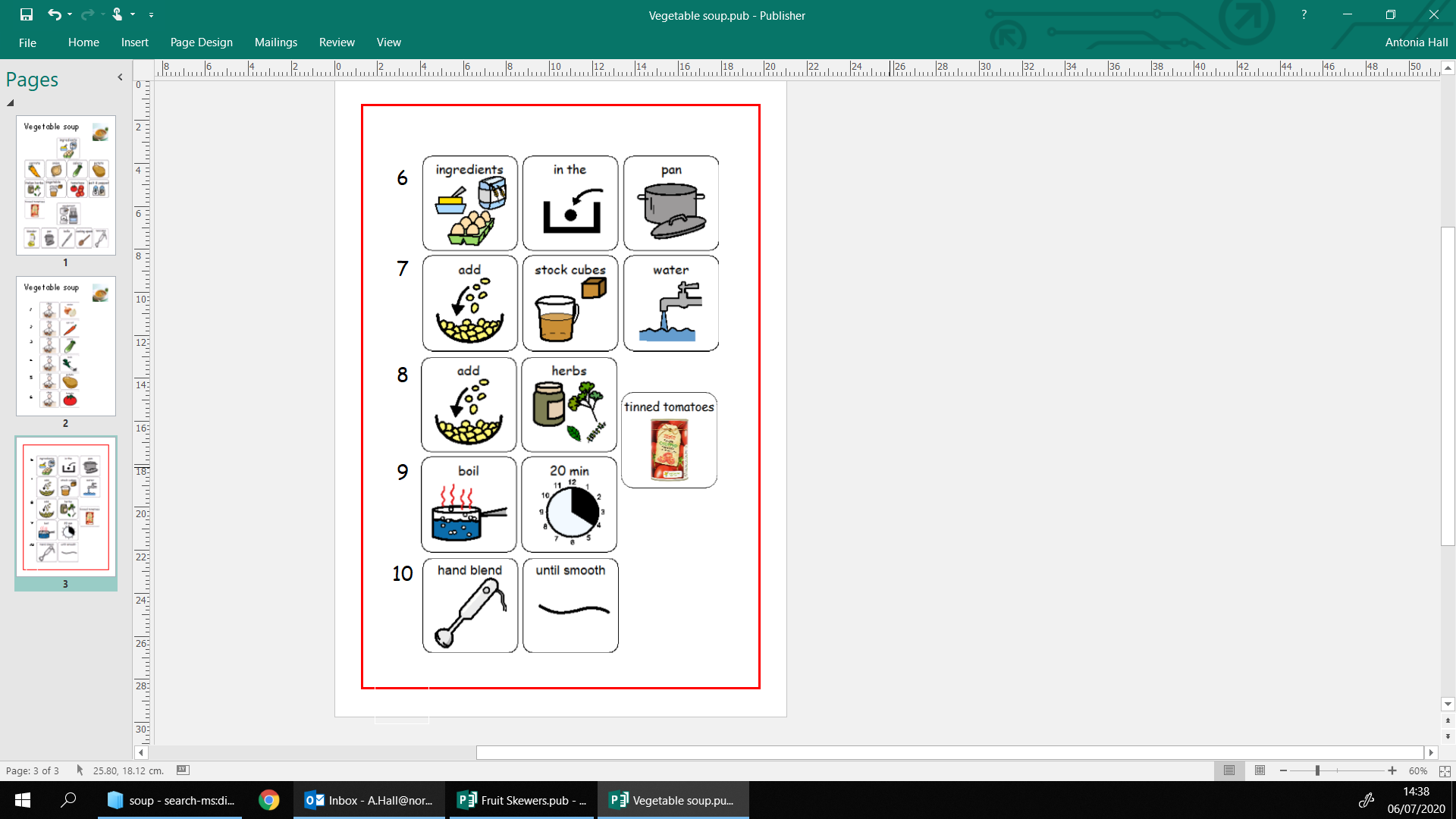 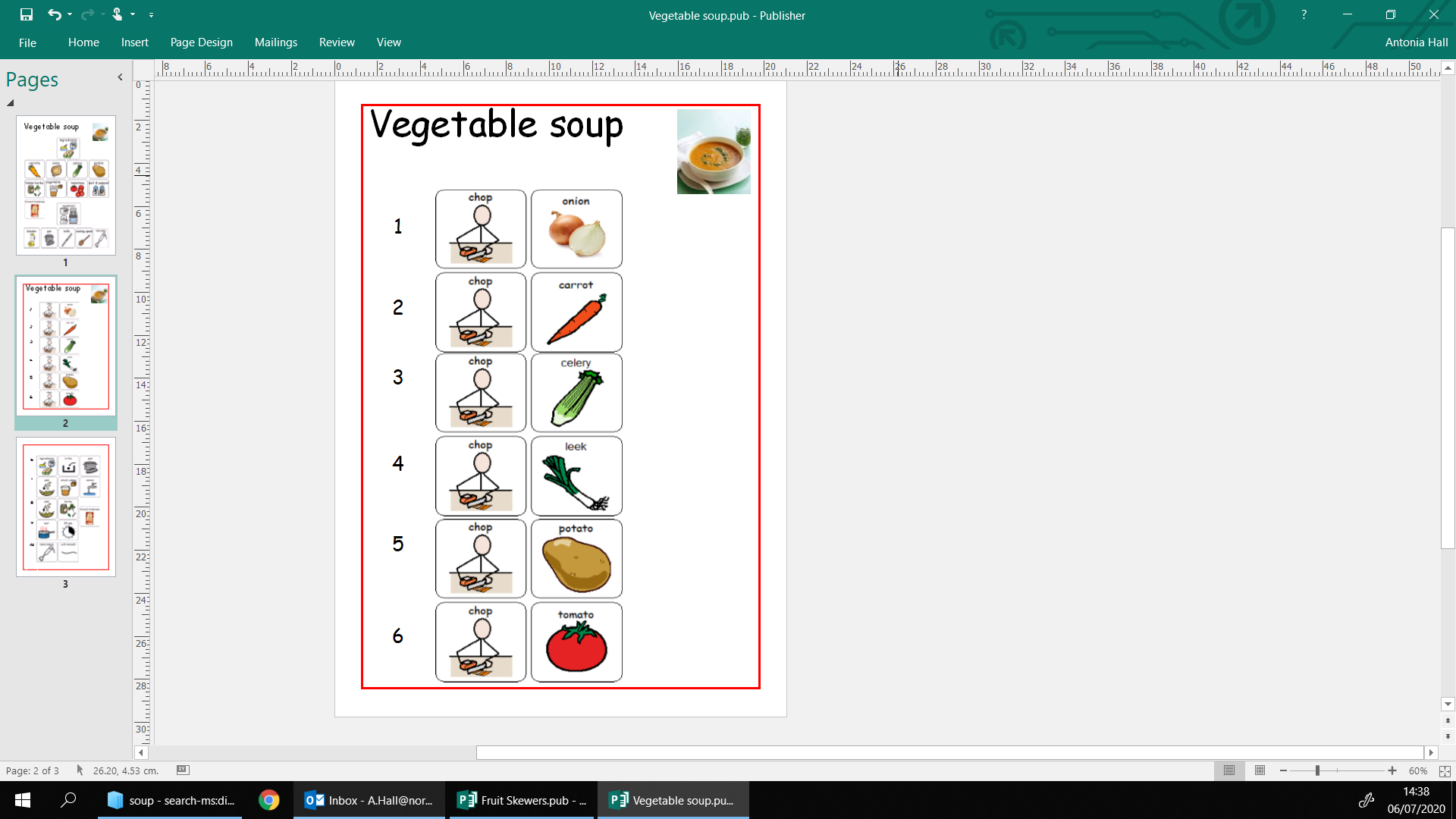 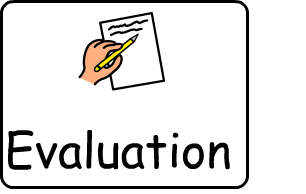 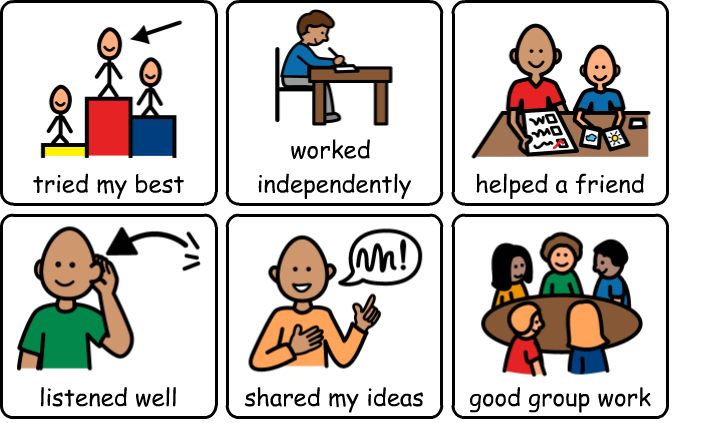 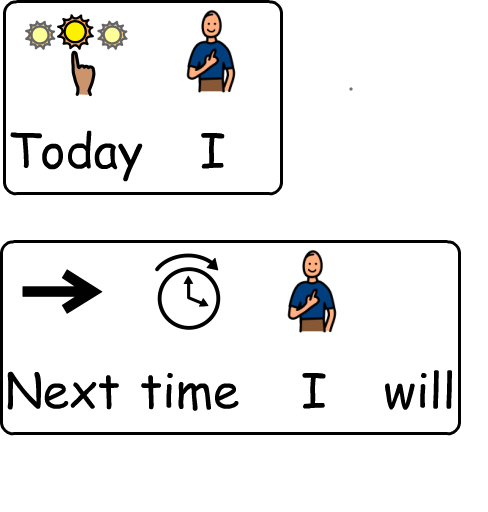 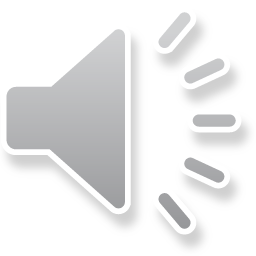